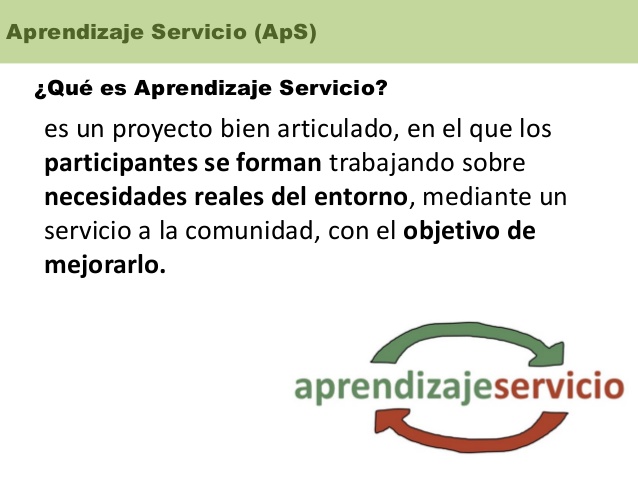 GRACIAS POR VUESTRA ATENCIÓN…MENOS 

A LOS QUE ESTÁN CON EL DEDITO EN SUS 

MÓVILES. 

JEJEJE…